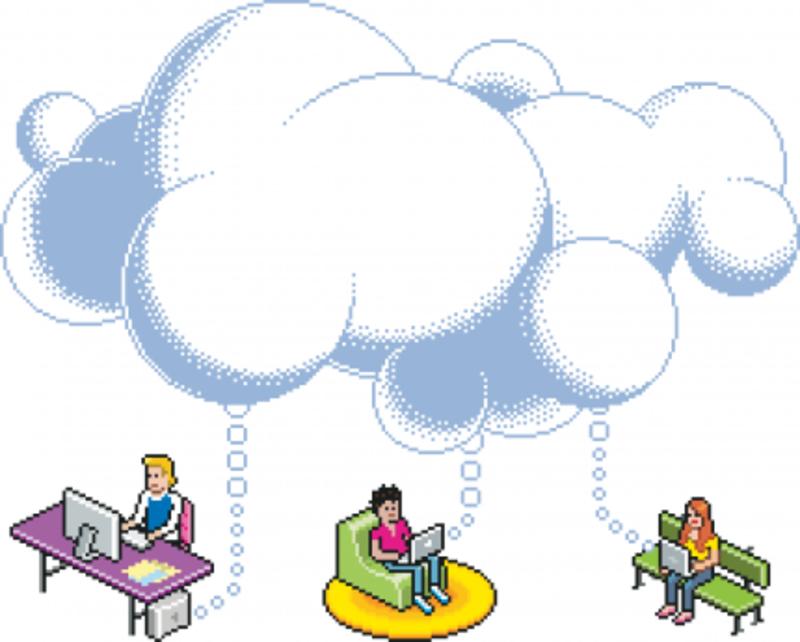 Облачные технологии
Облачные технологии – форма обработки данных, в которой компьютерные ресурсы предоставляются пользователю как Интернет-сервис. 

    Пользователь имеет доступ к собственным данным, но не может управлять и не должен заботиться об инфраструктуре, операционной системе и собственно программном обеспечении.
2
В наши дни широко распространены облачные технологии в данных видах:
Онлайн-приложения
Хранение данных
Онлайн приложения
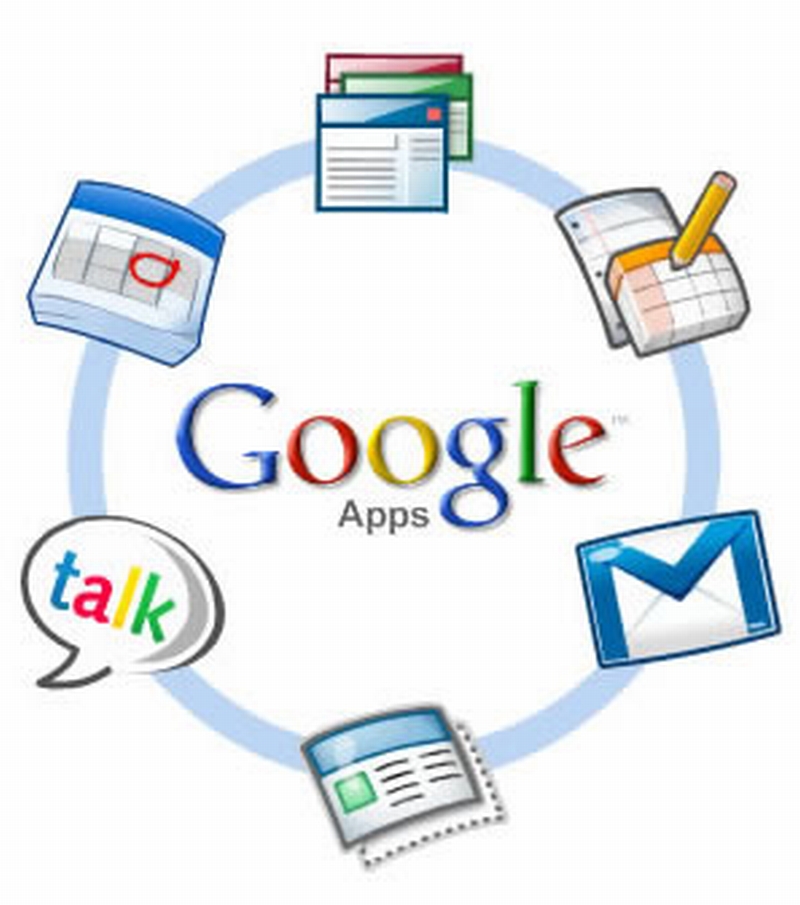 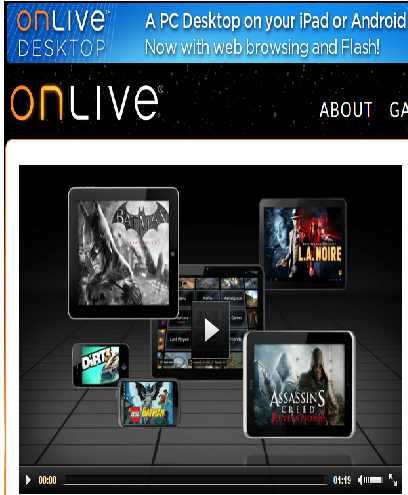 Облачные хранилища
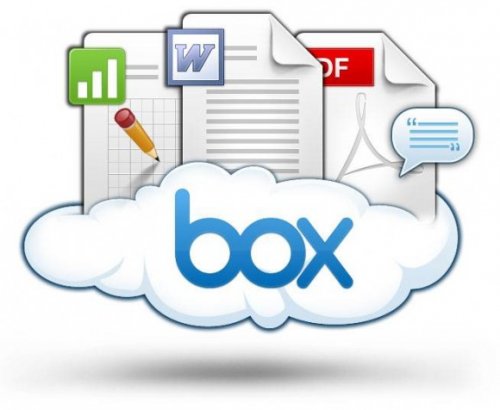 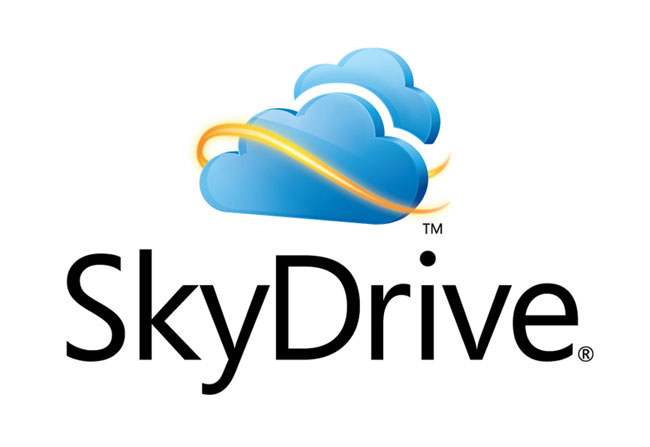 Вывод
Несмотря на очевидные преимущества, саму концепцию облачных технологий немало критикуют, причем с самых разных сторон. Главные претензии связаны с безопасностью (достаточно ли надежно защищены данные в облаке? И нет ли вероятности того, что сам владелец дата-центра решит воспользоваться вашими данными?) Мы сейчас не будем увязать в полемике, тем более что эти моменты действительно не так уж и очевидны.
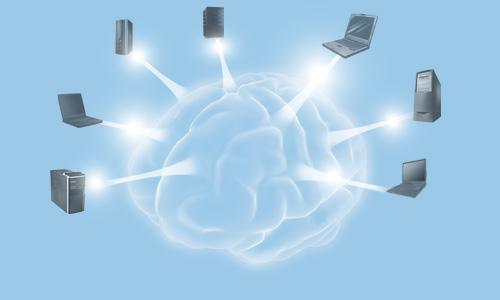 Спасибо за внимание!